FinSecureFintechSolution's
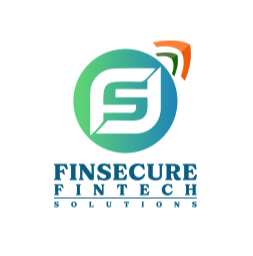 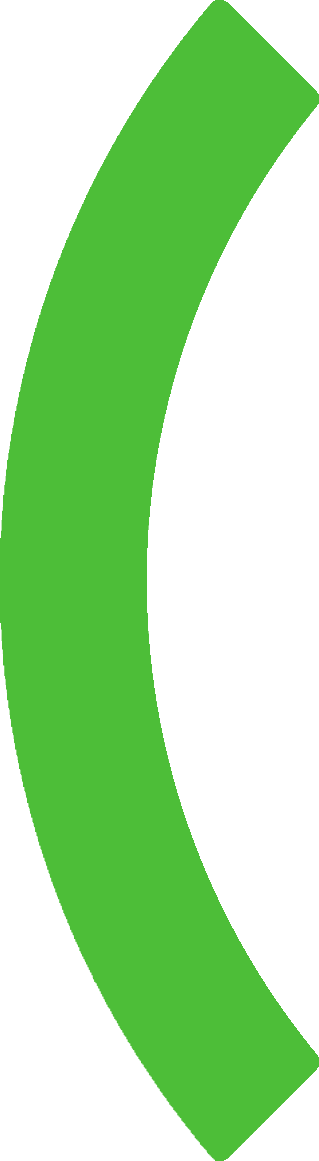 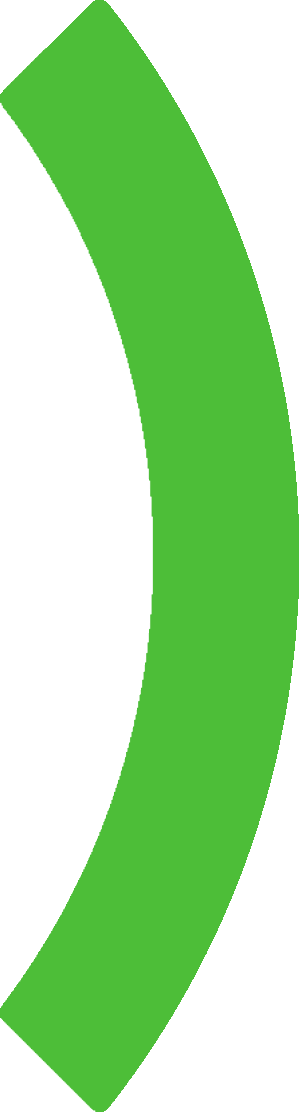 Driving Financial Prosperity with Expertise & Integrity
A Legacy of Trust….
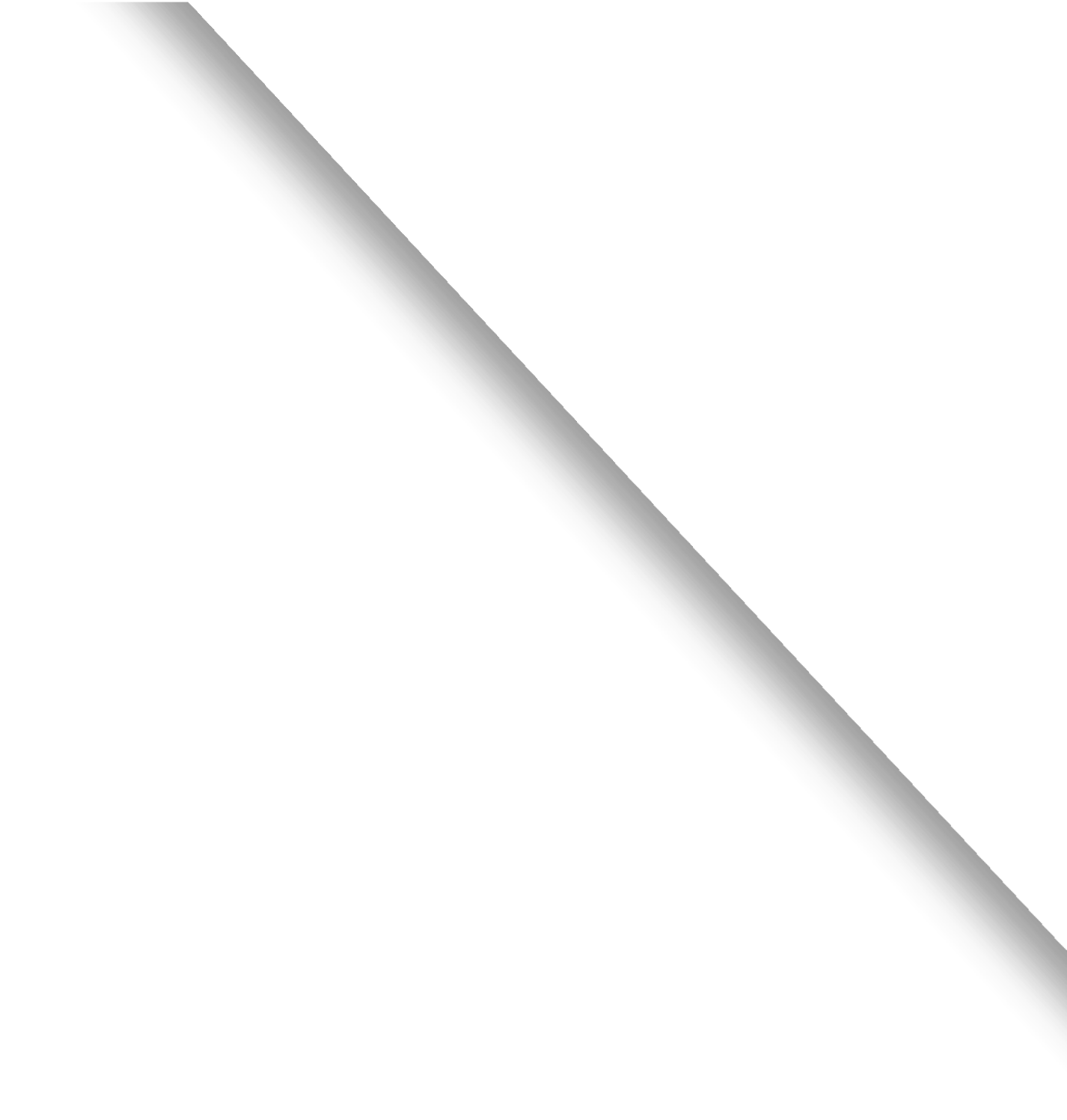 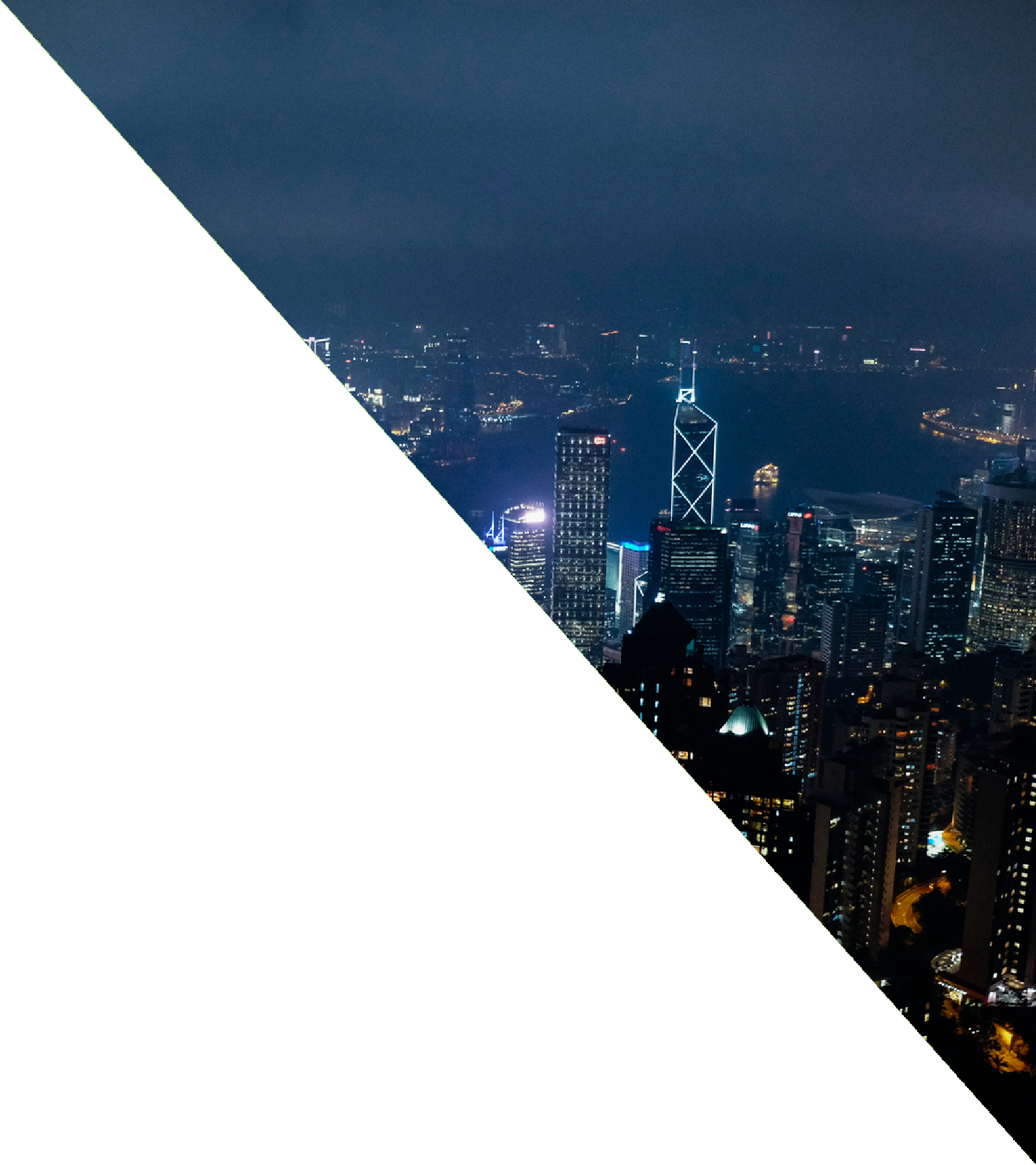 Agenda
01
02
03
04
05
06
About Us
Mission Vision Goals Team Contact
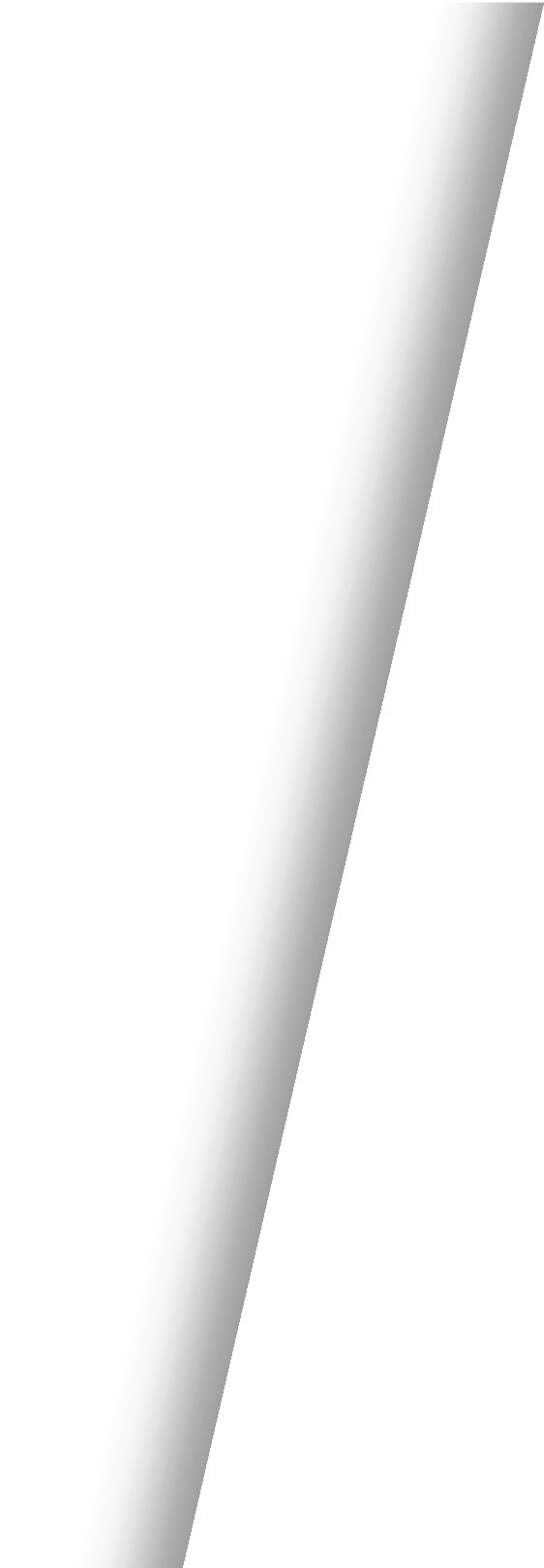 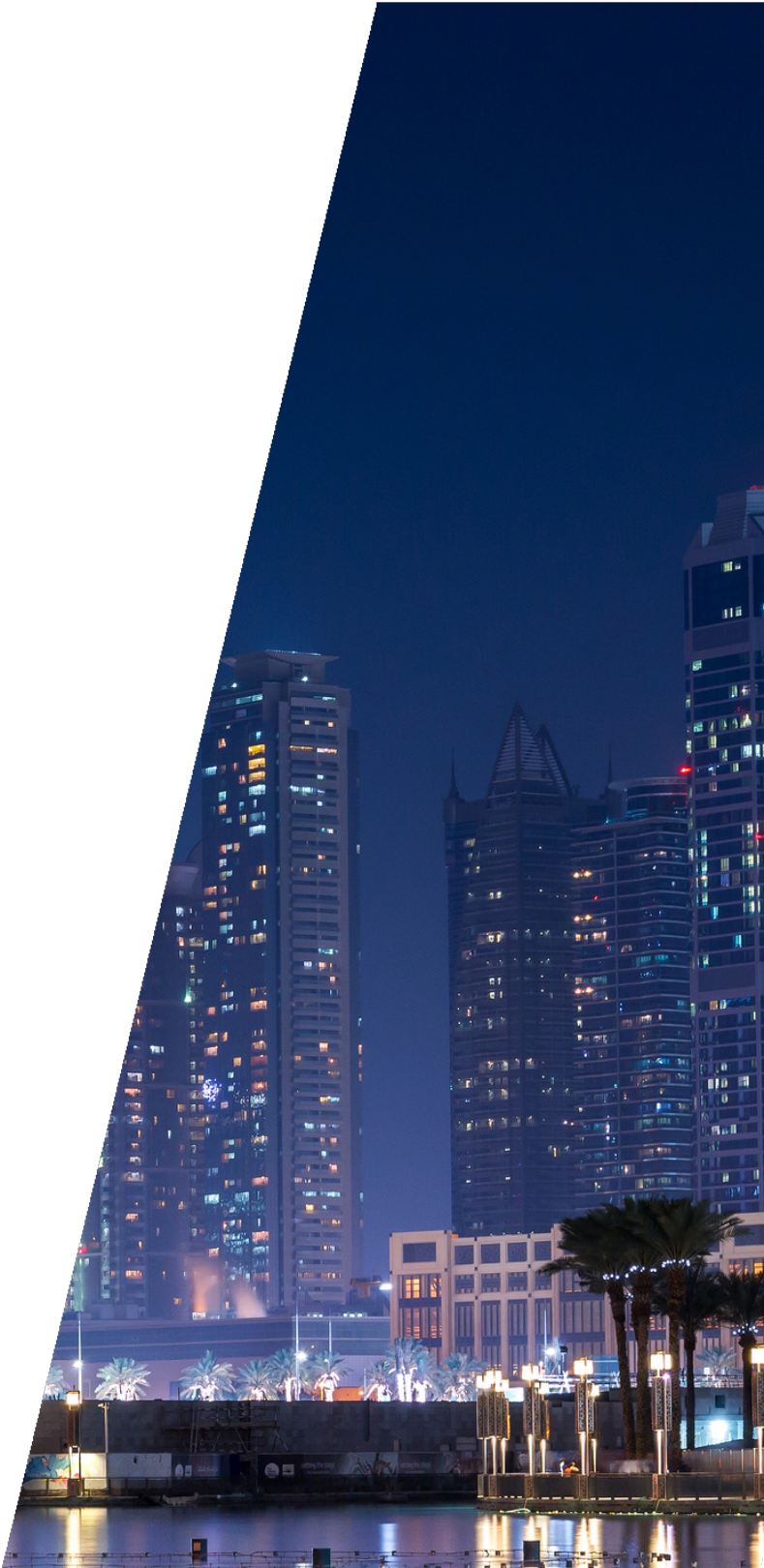 About US
FinSecure Fintech Solutions is a Pioneering firm Specialized in Asset based Collection’s & Repossession Services tailored for Non-Banking Financial Companies (NBFCs), Banks & ARC’s. 

Particularly in write-off cases. 

Leveraging cutting-edge Fintech solutions with team of Seasoned professionals. 

We are committed to maximizing Asset Recovery for Our clients while upholding the highest standards of Compliance and Integrity. 

We also committed to reshaping the landscape of Asset Recovery  in the Financial Sector
Our Values
Integrity
Passion
Profitability
Result
Trust
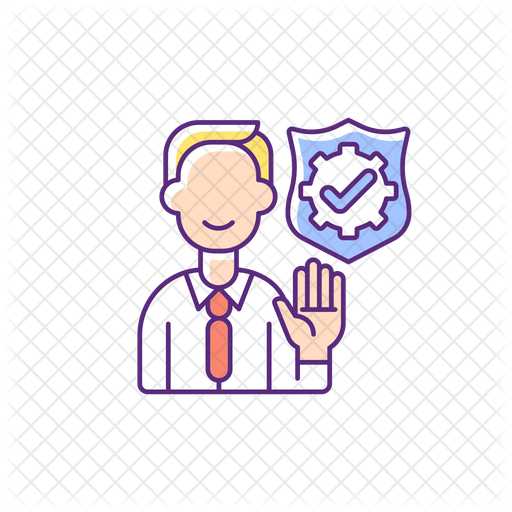 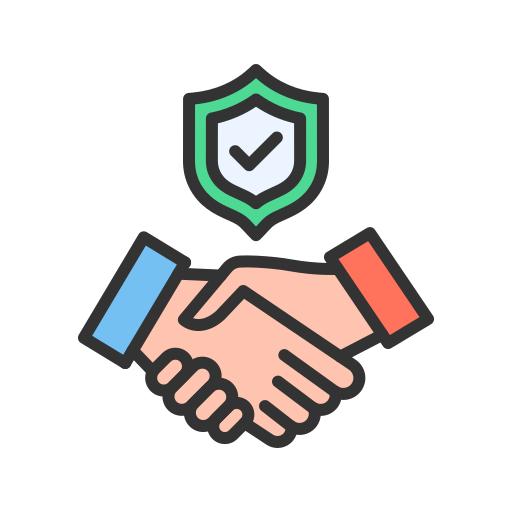 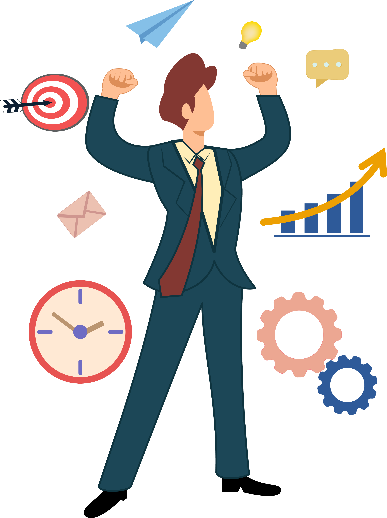 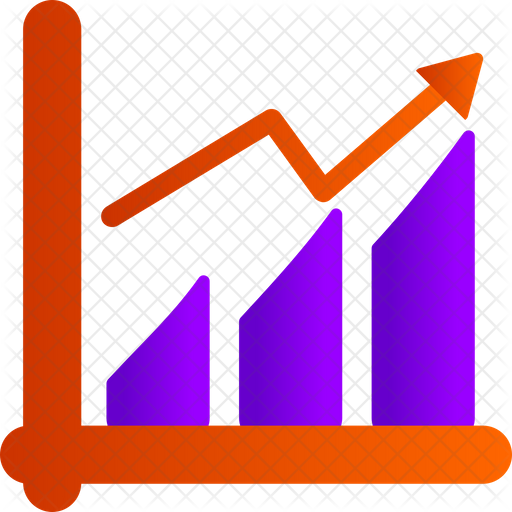 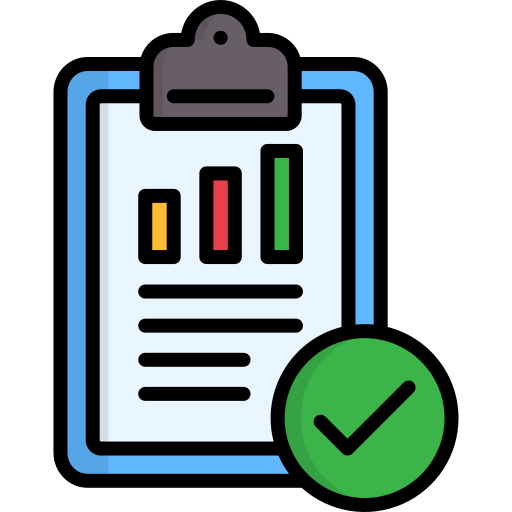 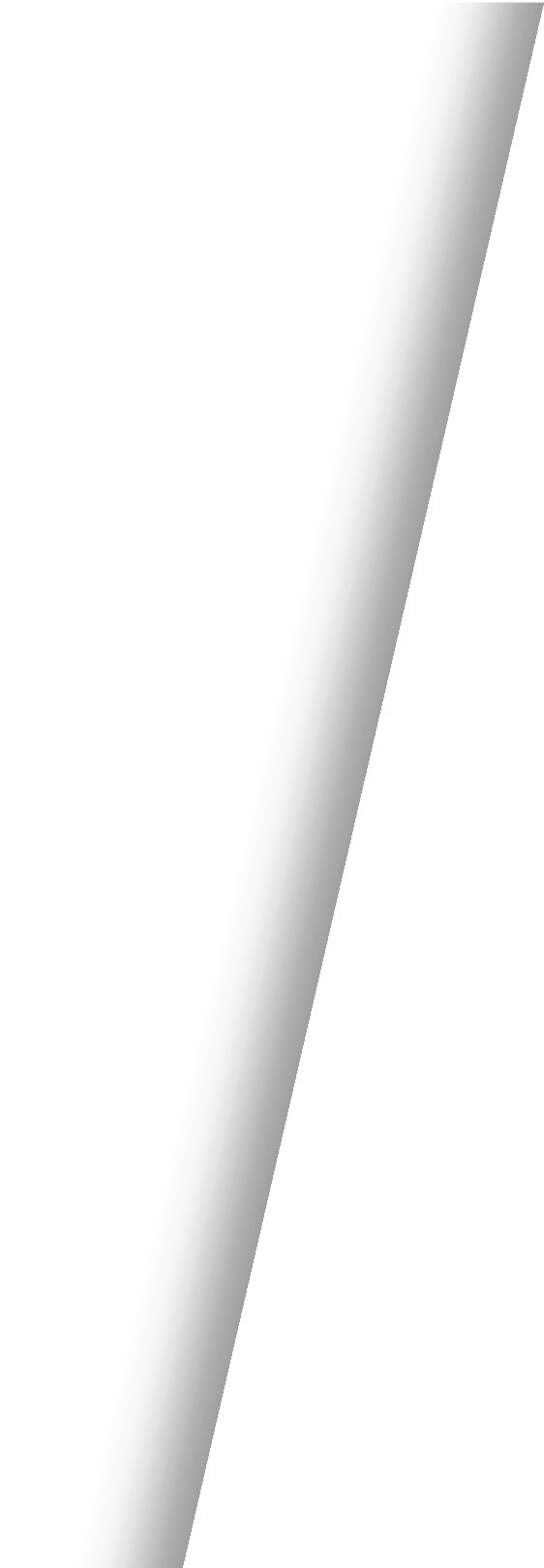 Vision
Driving Financial Prosperity with Expertise & Integrity
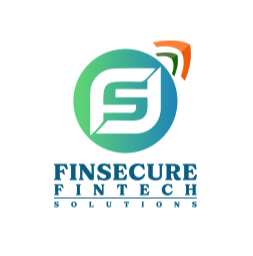 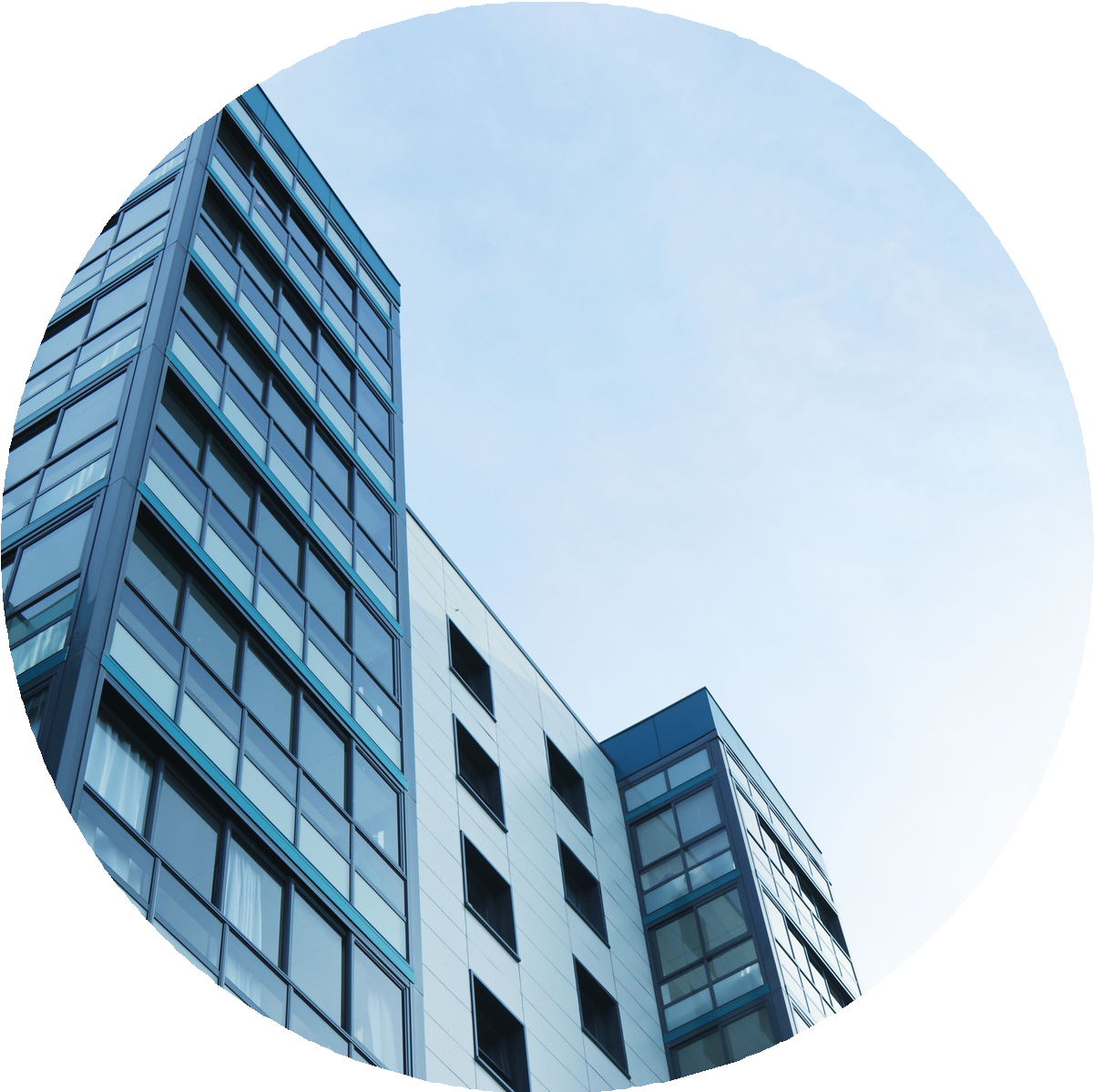 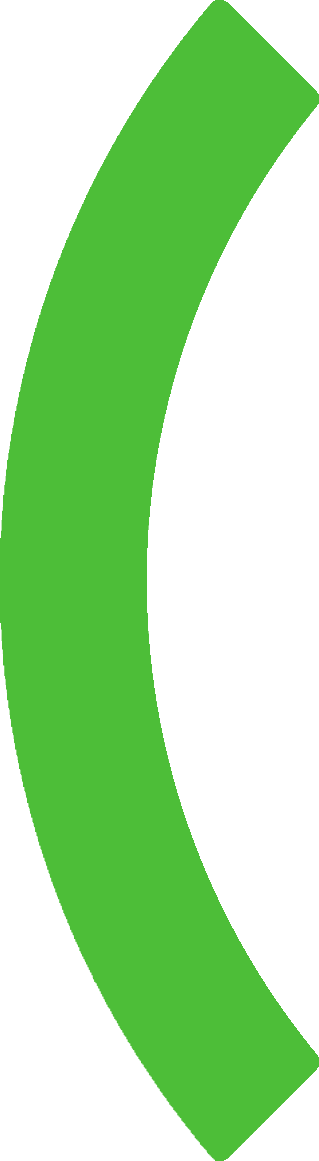 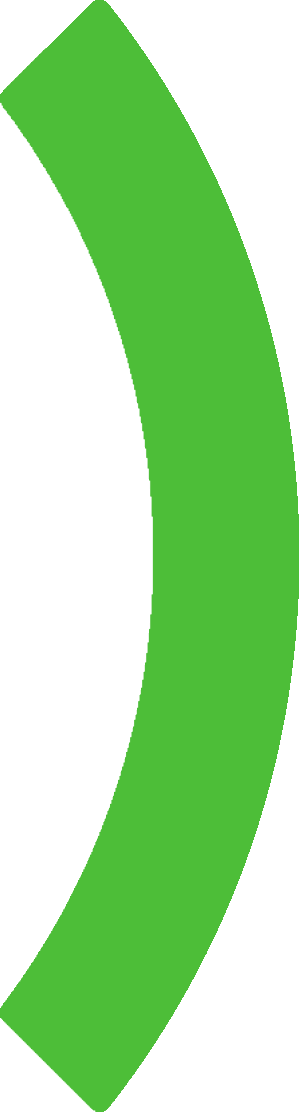 01
Transforming Debt Collection with Innovation ,Reliability.
02
Aim is to be the Prominent Asset based Collection Agency.
03
Driving Financial Recovery through ethical practices.
04
Cutting Edge technology.
05
Unwavering commitment to client success.
Mile stone
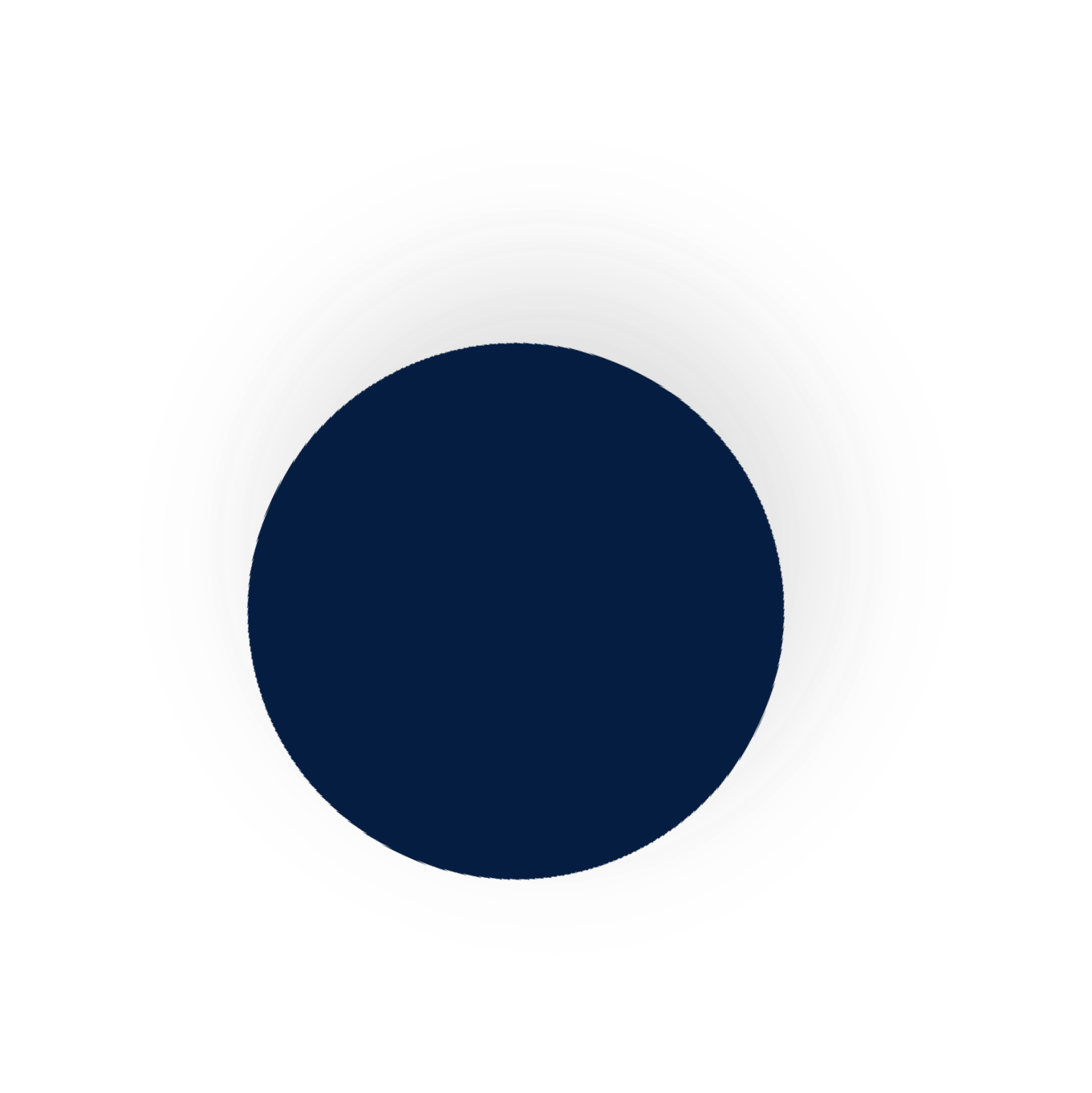 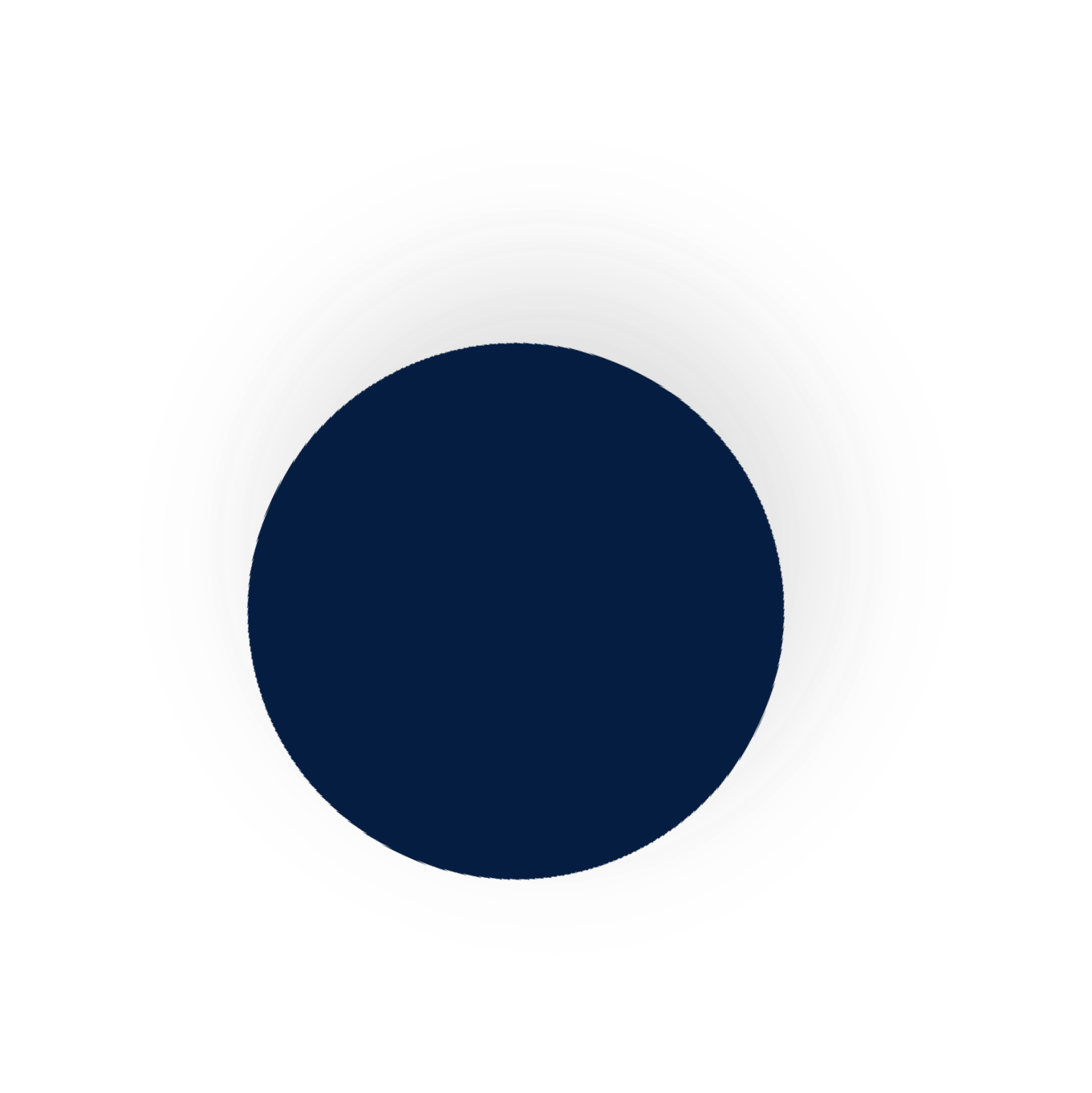 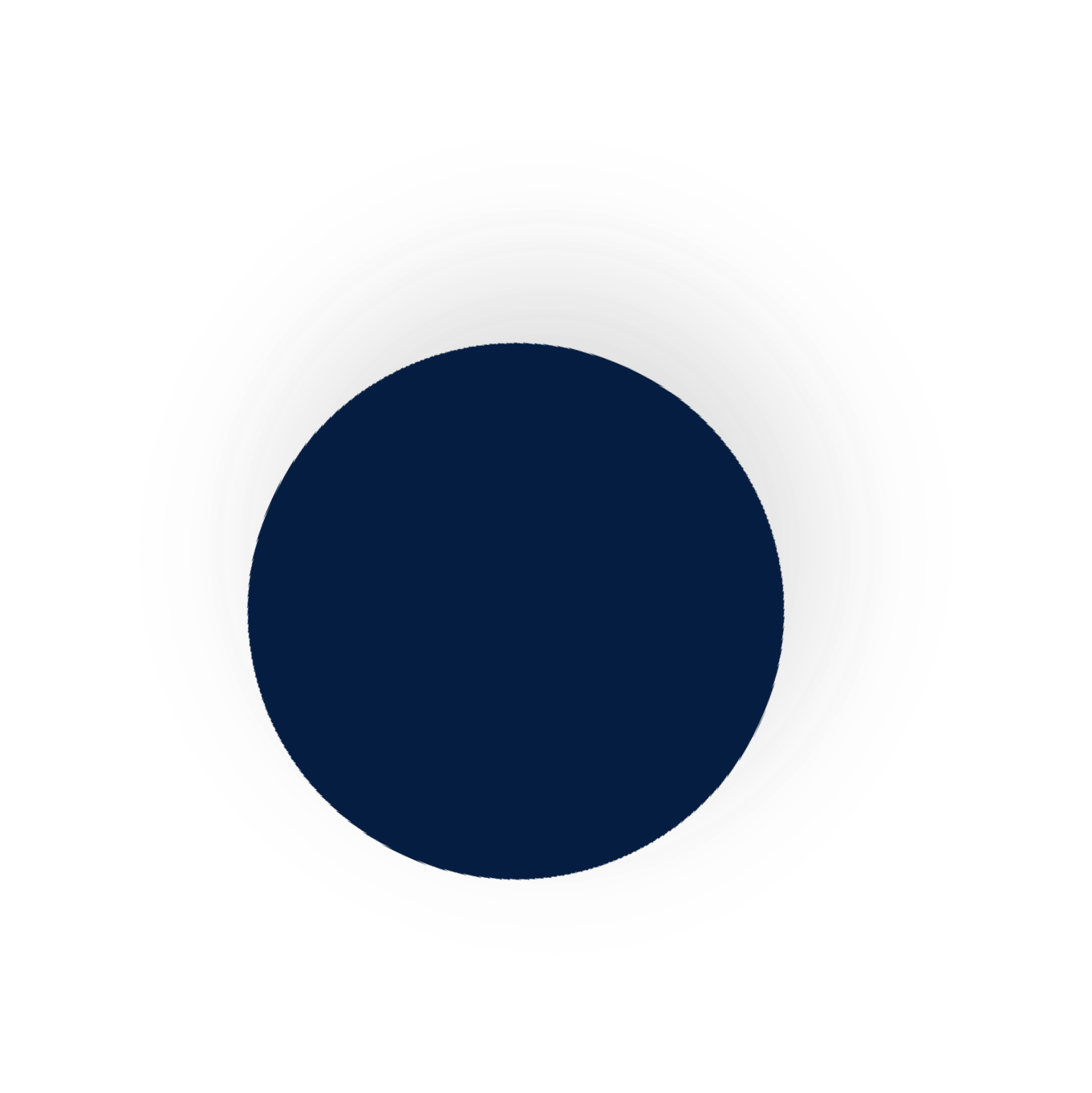 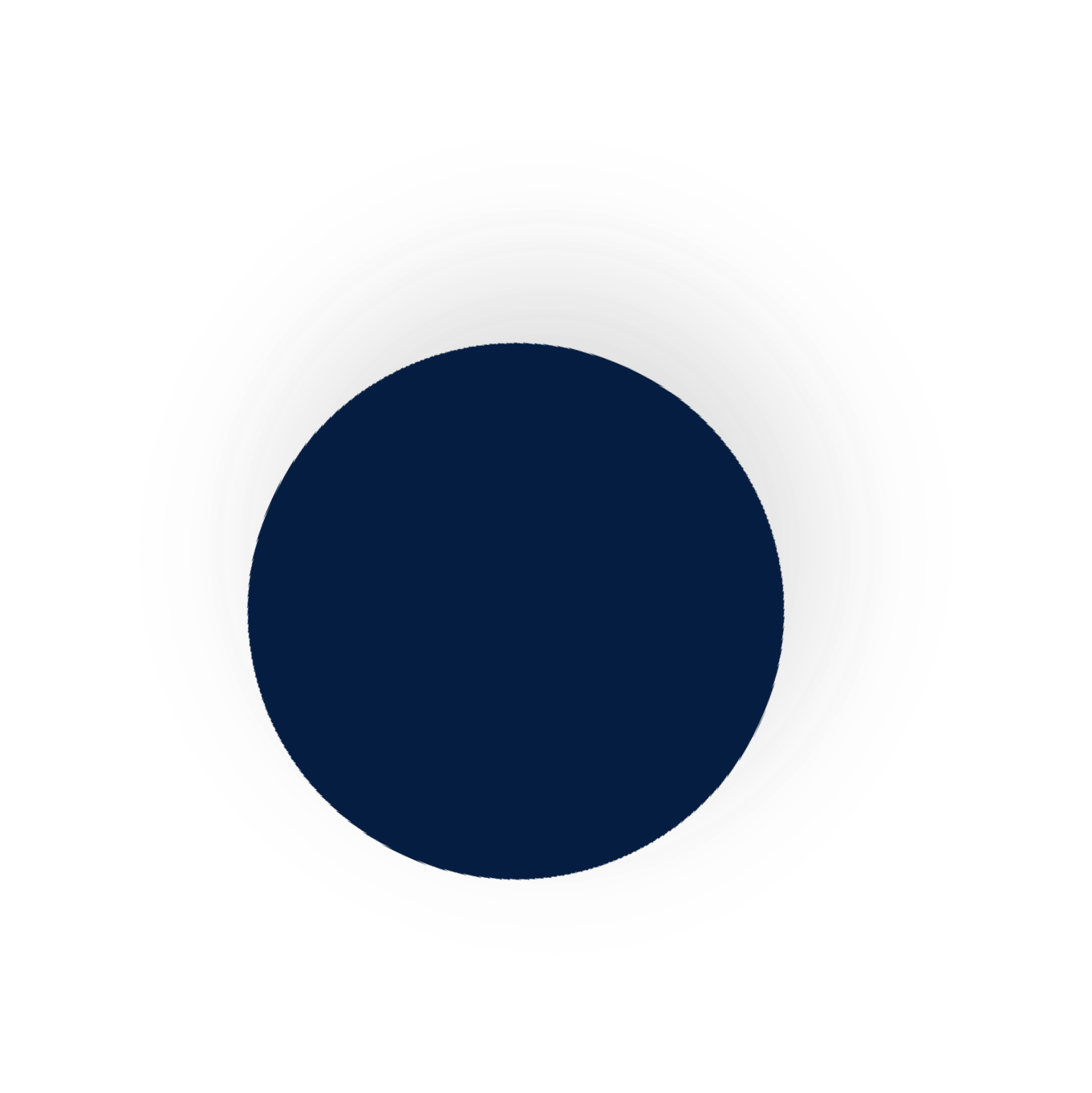 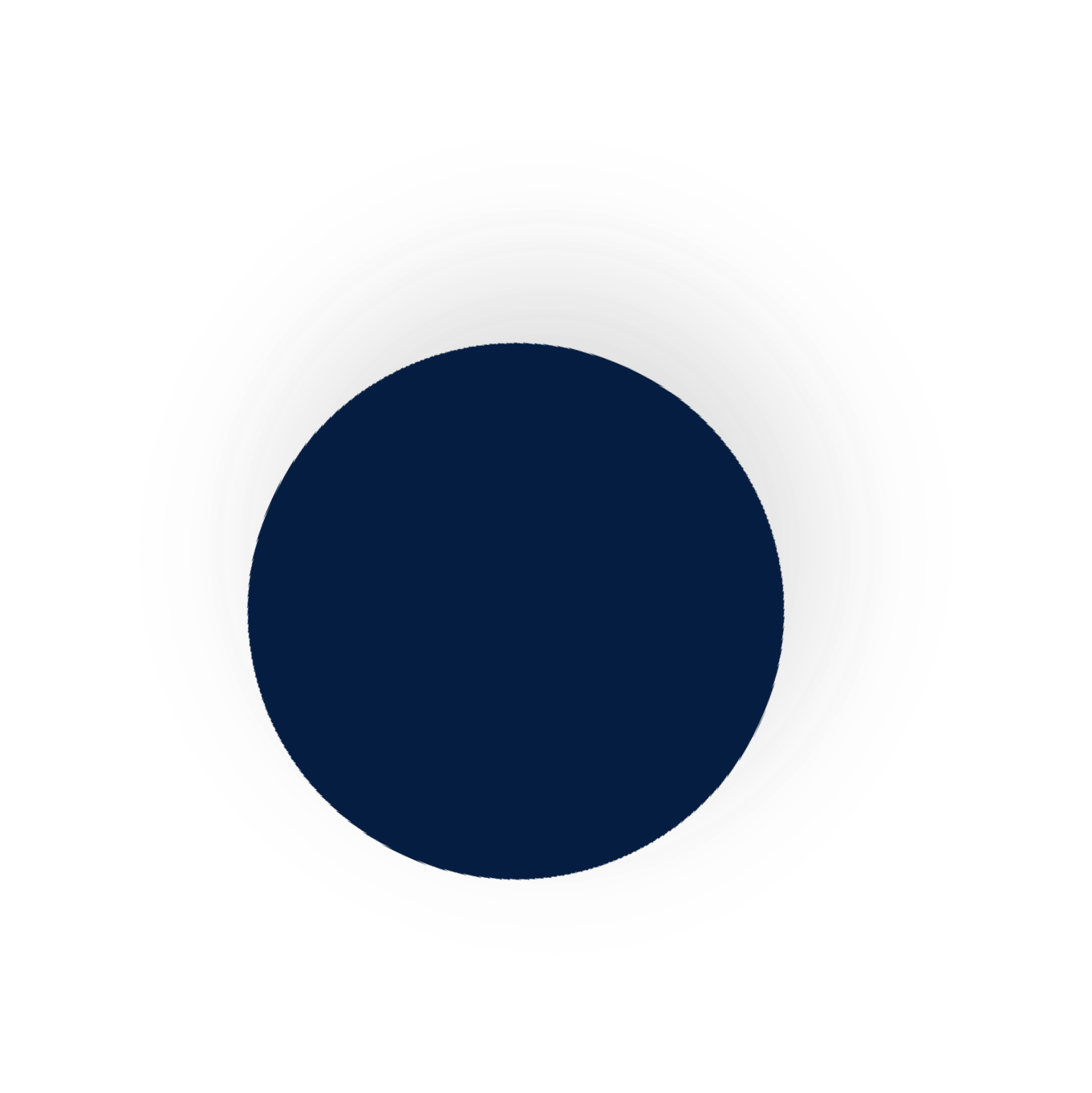 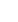 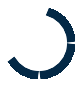 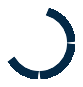 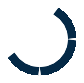 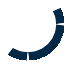 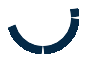 1996          2006          2016          2023       2024
Elevated from Proprietor to PVT LTD
FinSecure Fintech Solutions
HDFC Bank
Tata Motors
Chola , Citicorp , Shriram Tpt 
Close to 600 + assets were repossessed
Started with Single MAN
Worked for Escort Finance,
Kinetic Fincorp
Close to 300 + assets were repossessed
Mahindra Finance , Tata Capital , Magma , Religare , Reliance Capital, Kotak Mahindra Bank , Sundaram.
Close to 1300 + assets were
L&T Finance , Daimler IKF , India Infoline , HDB , Manappuram , Tata Motors
Even in Covid Time we repossessed close to 450 + assets
Clients
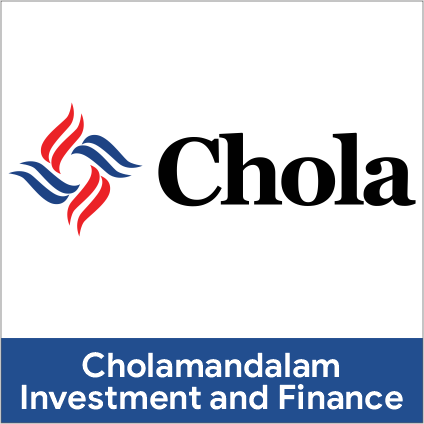 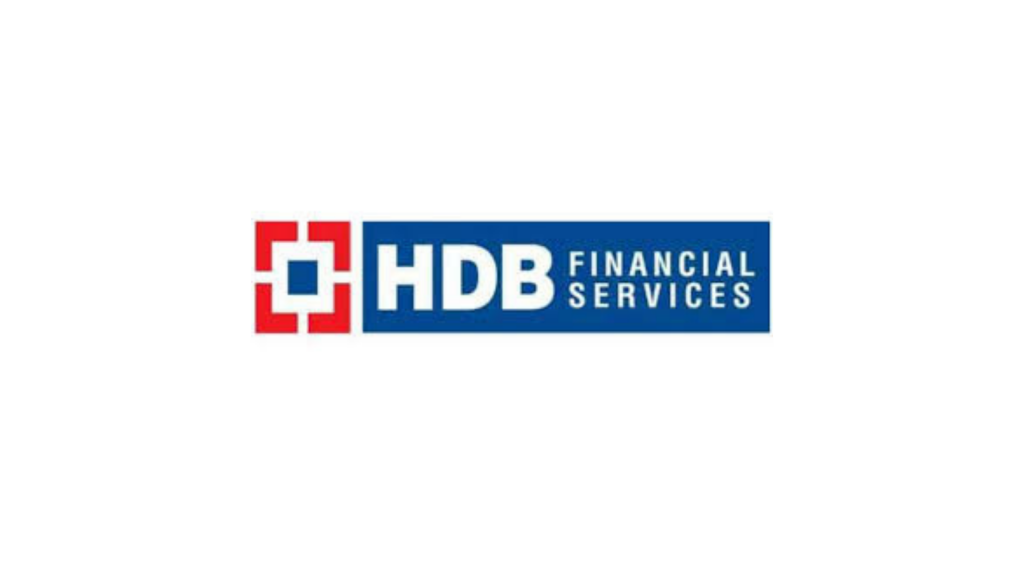 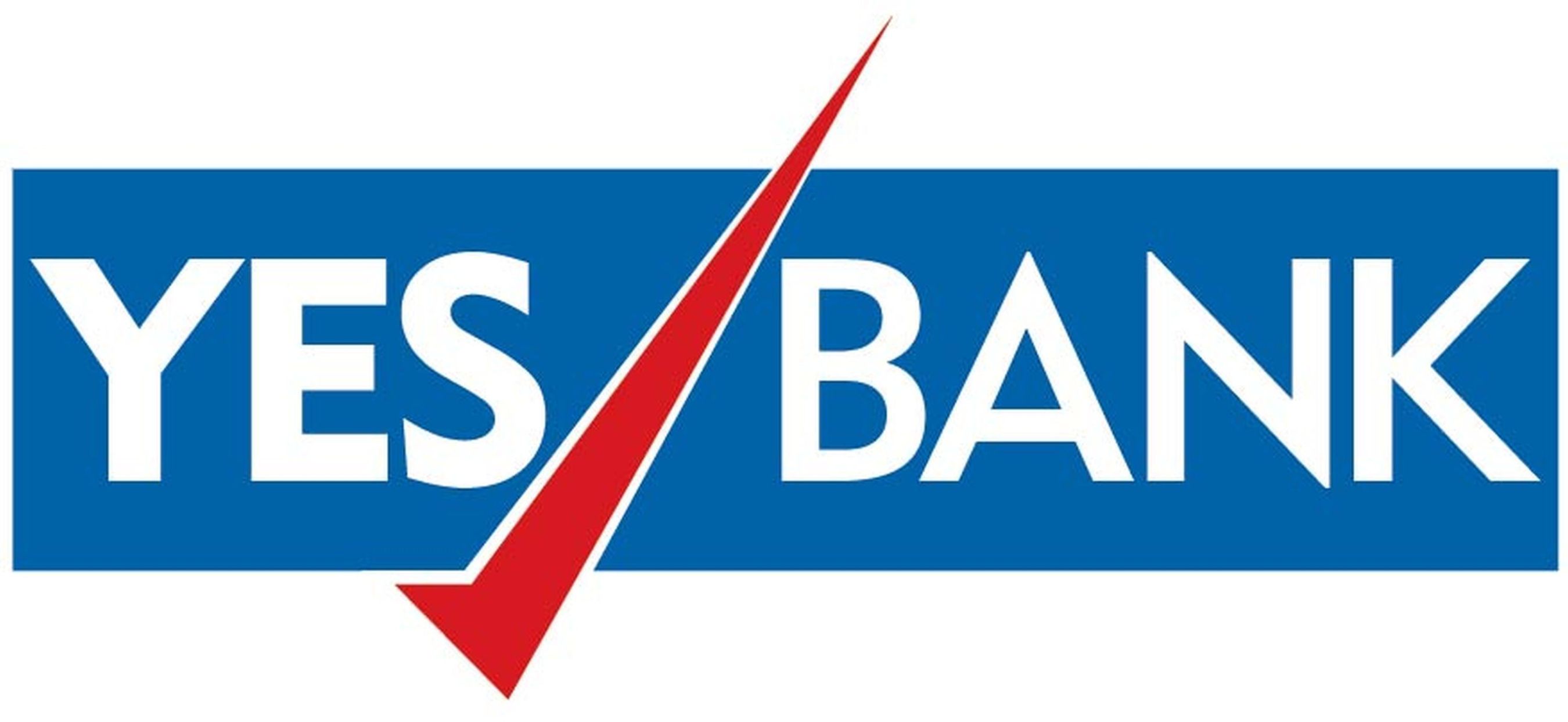 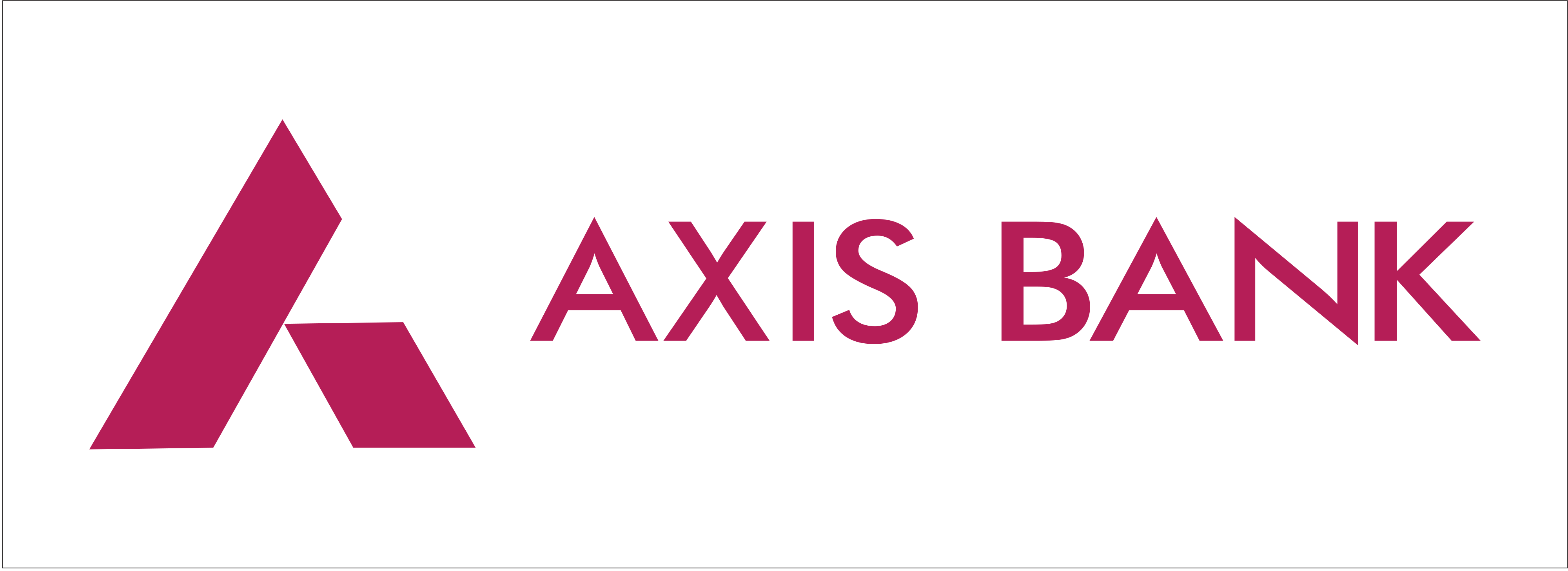 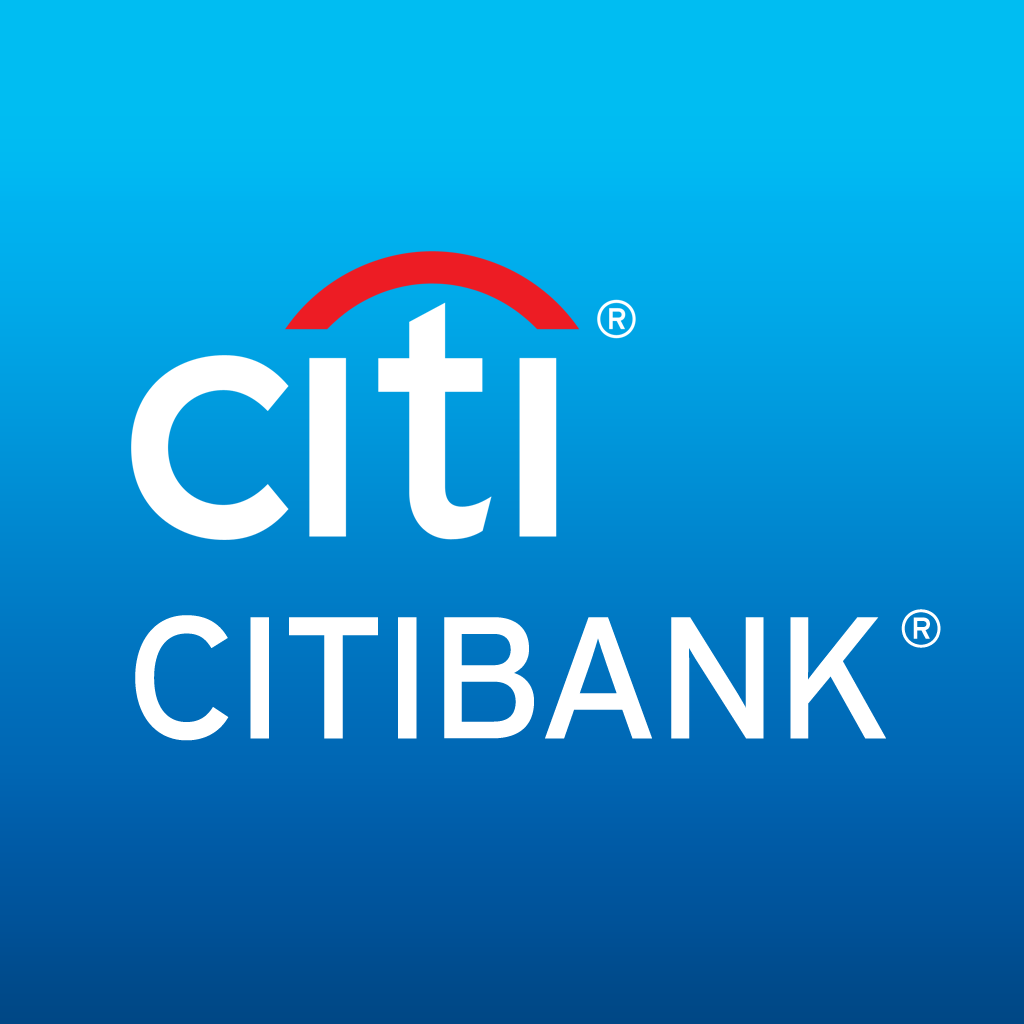 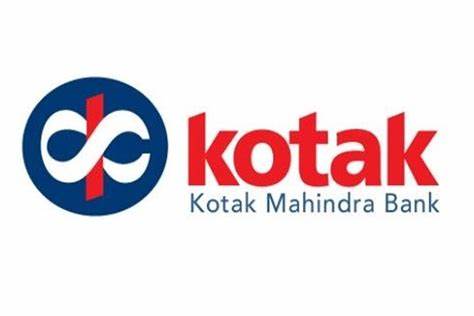 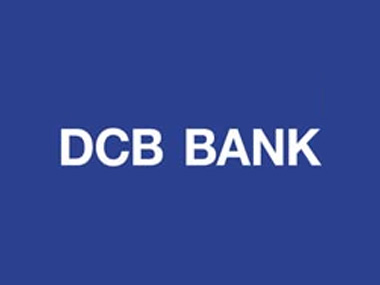 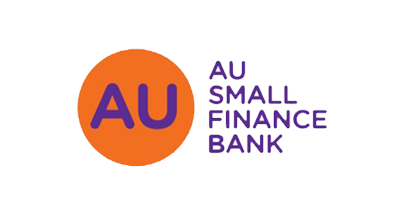 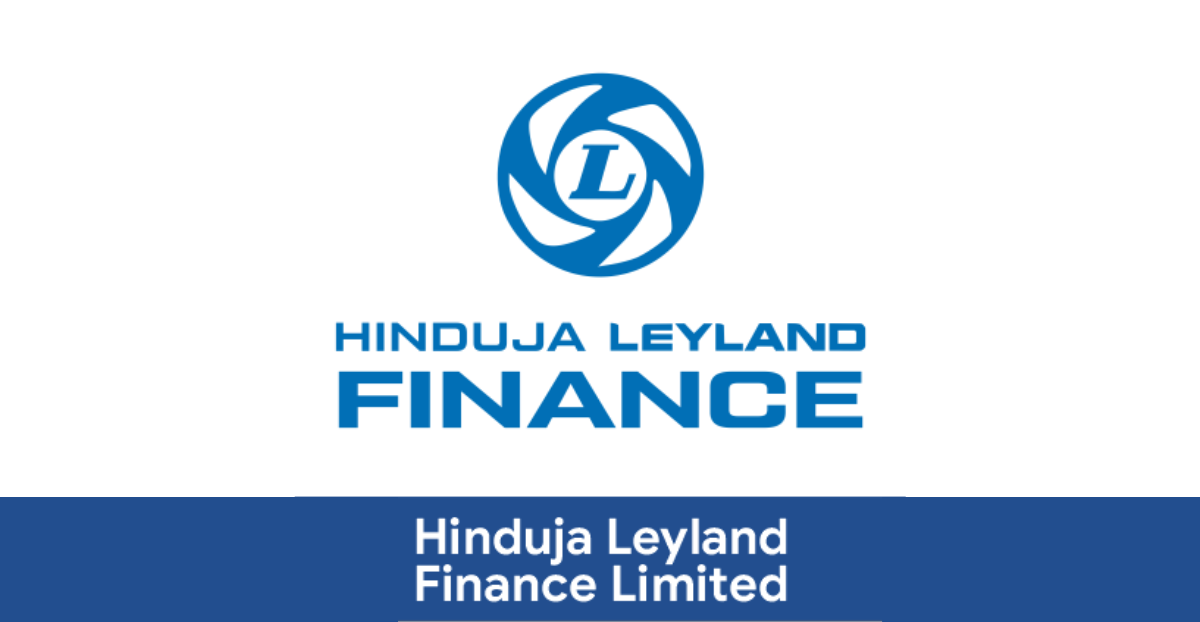 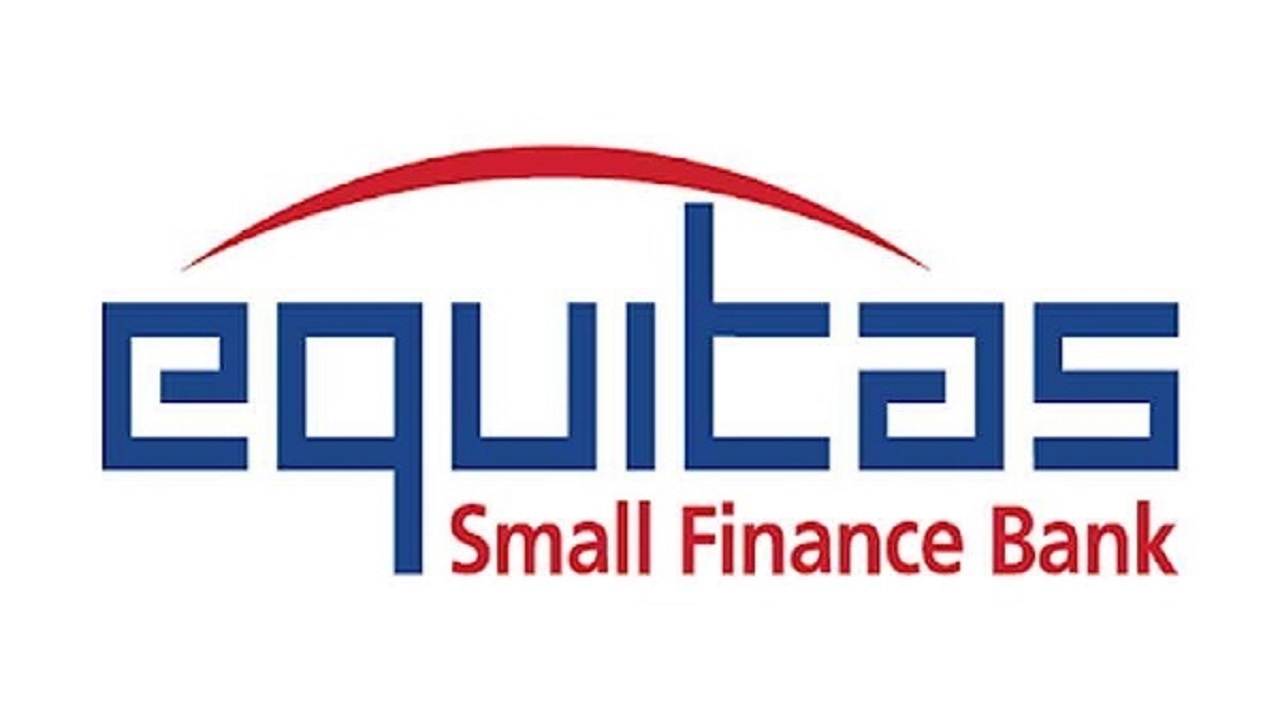 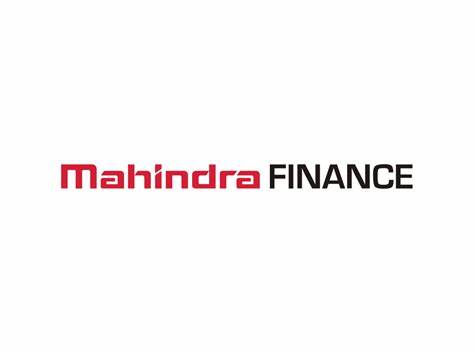 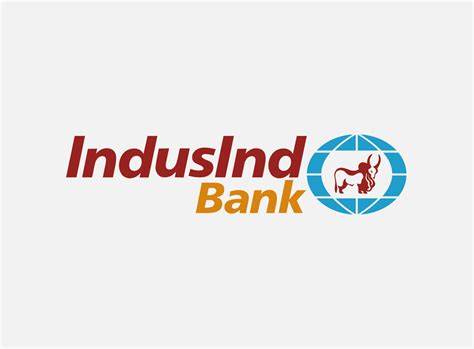 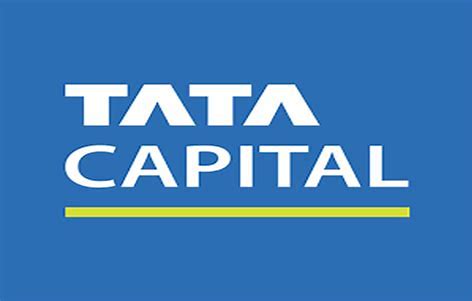 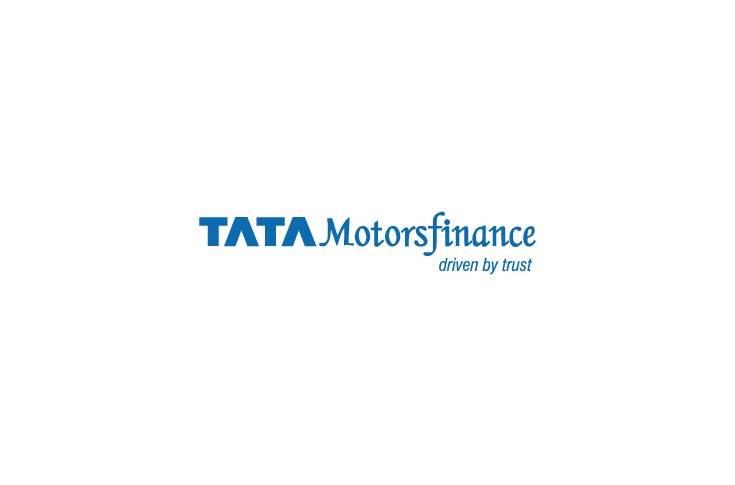 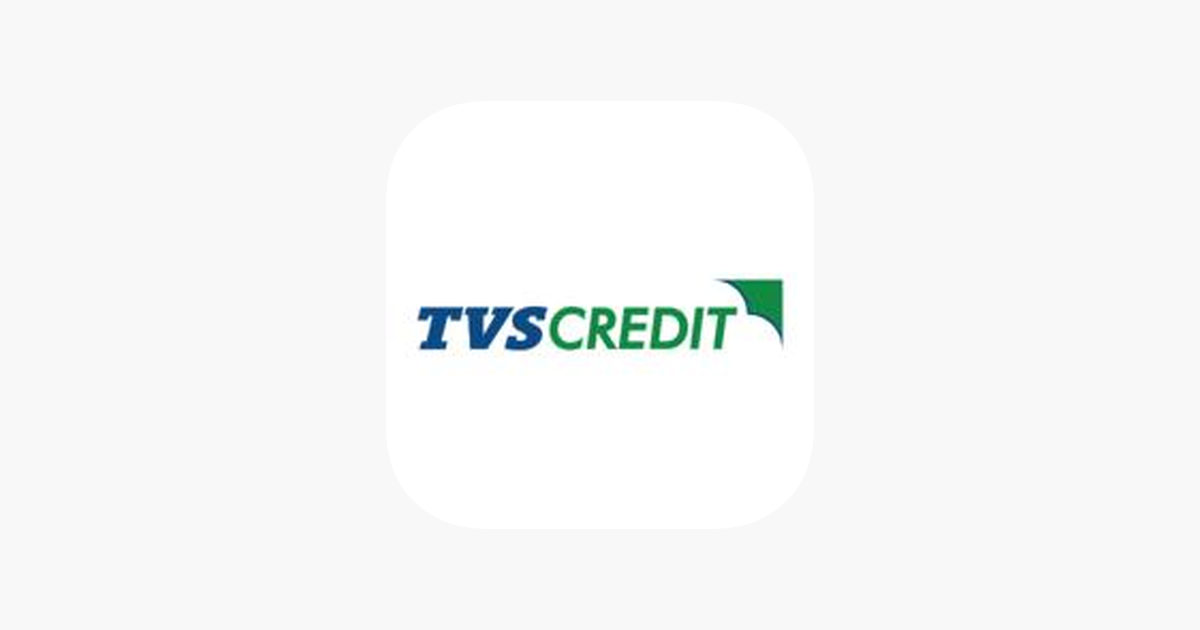 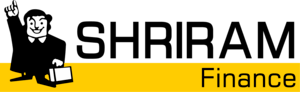 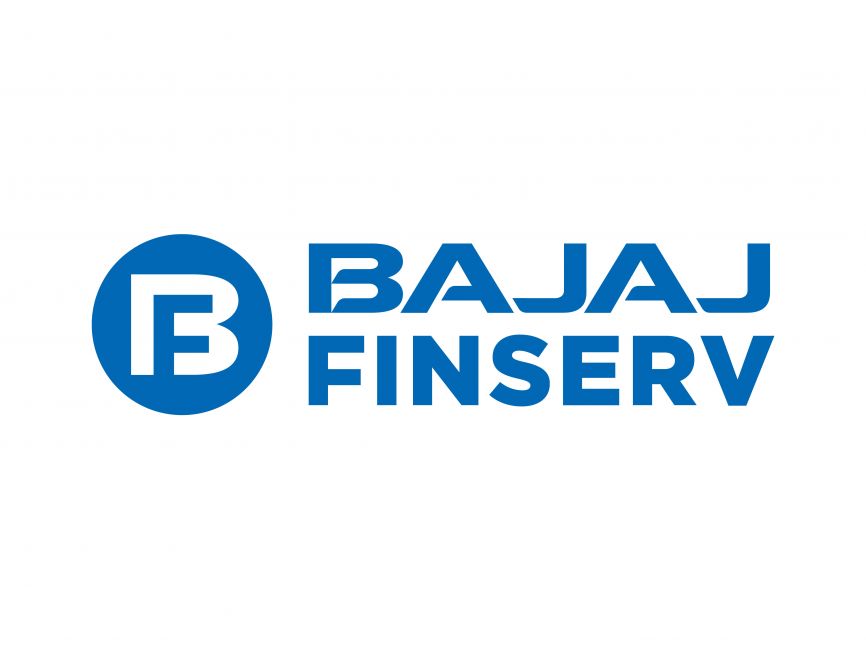 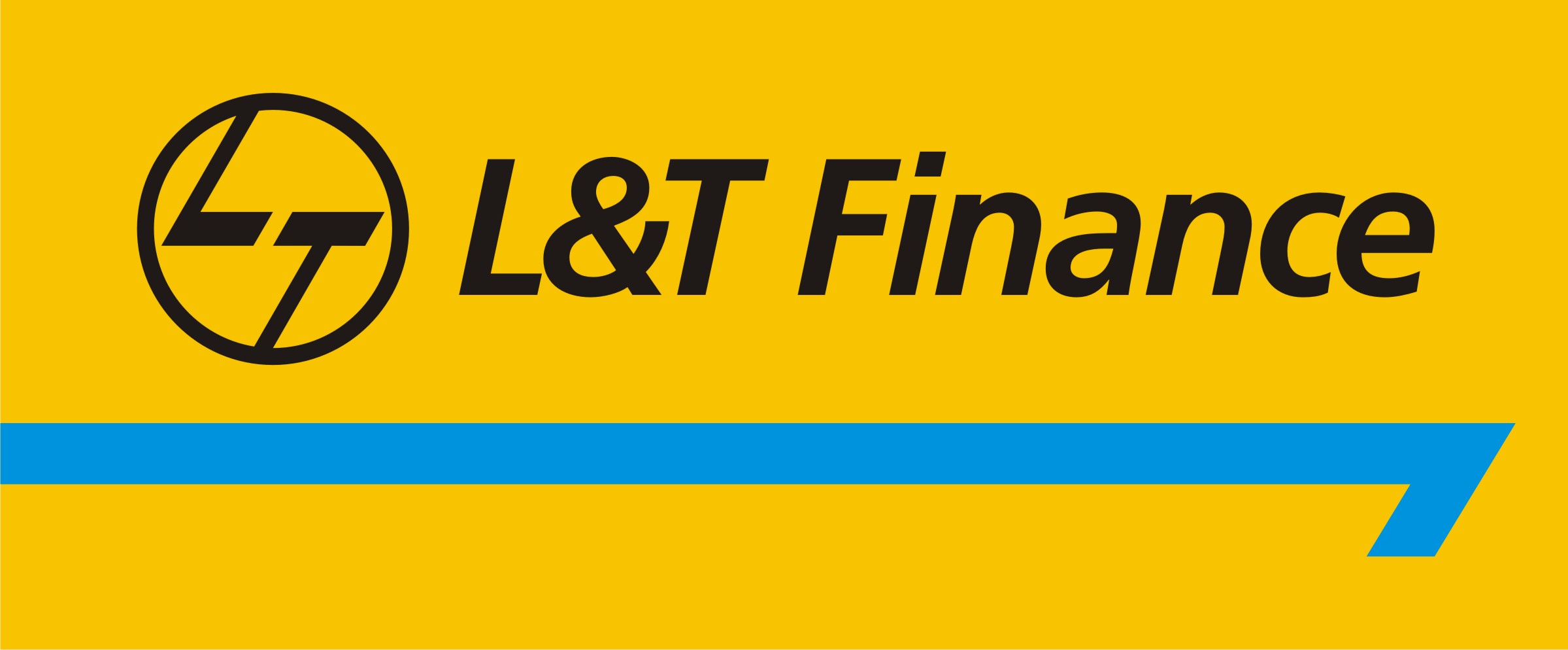 Our Present Goals
Maharashtra
Gujarat
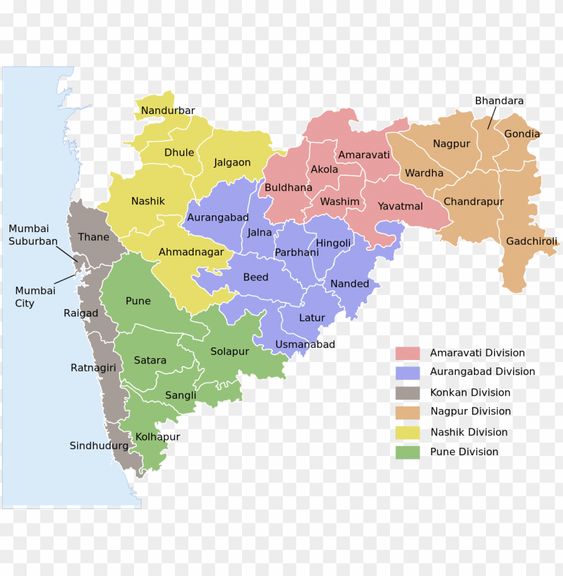 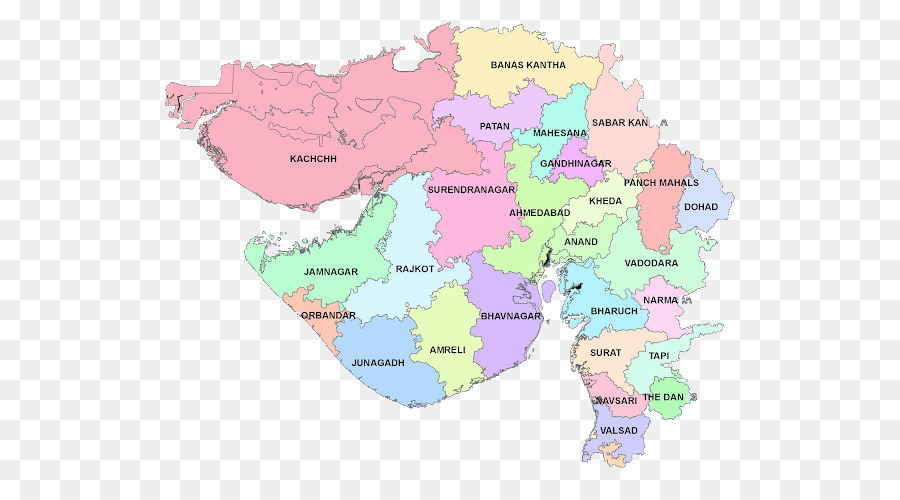 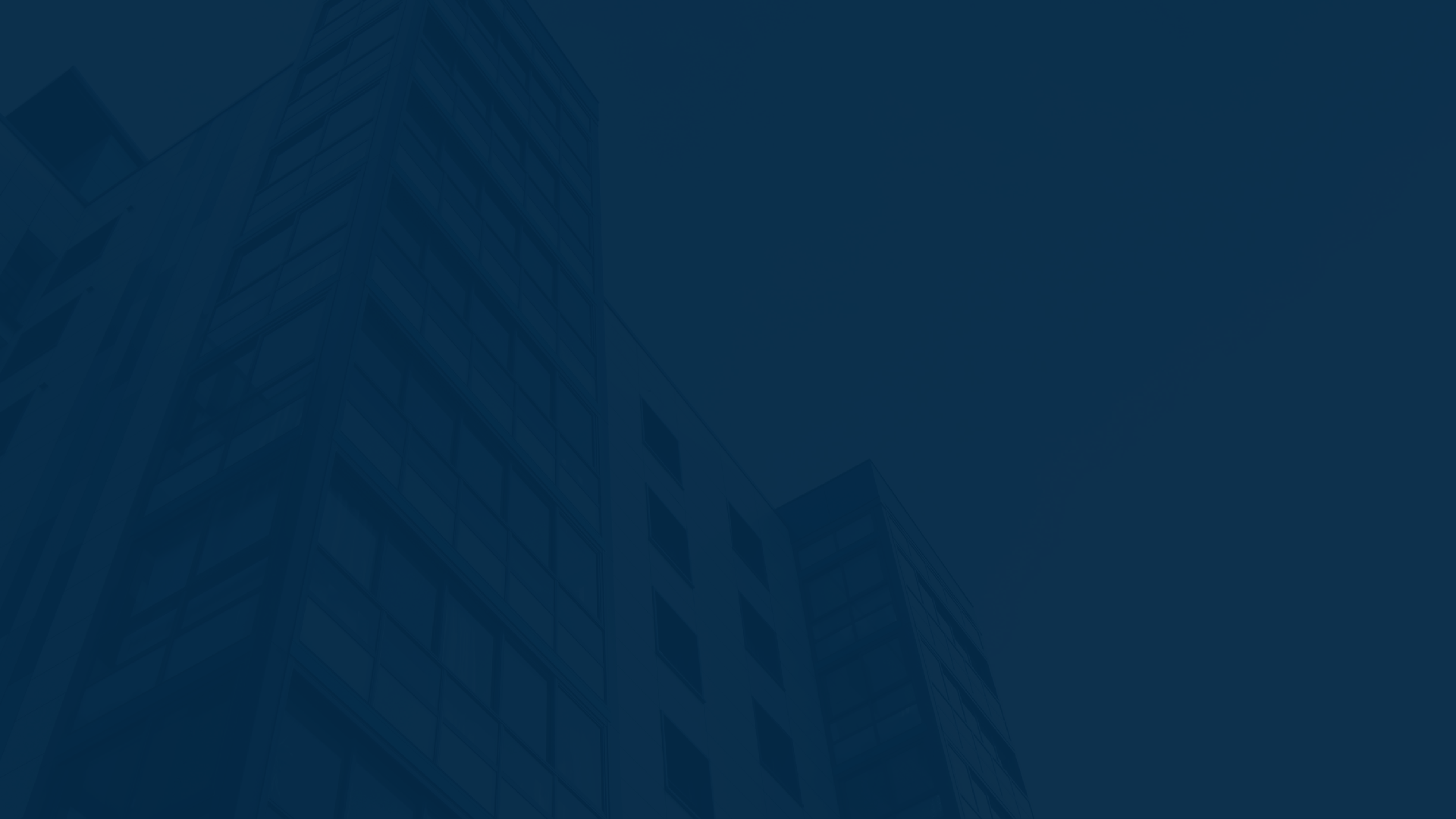 Our Management Team
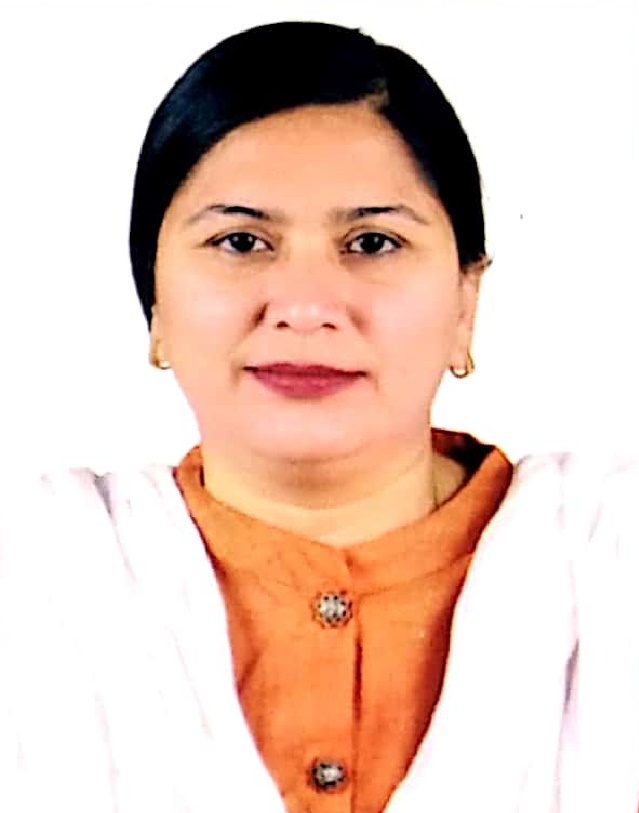 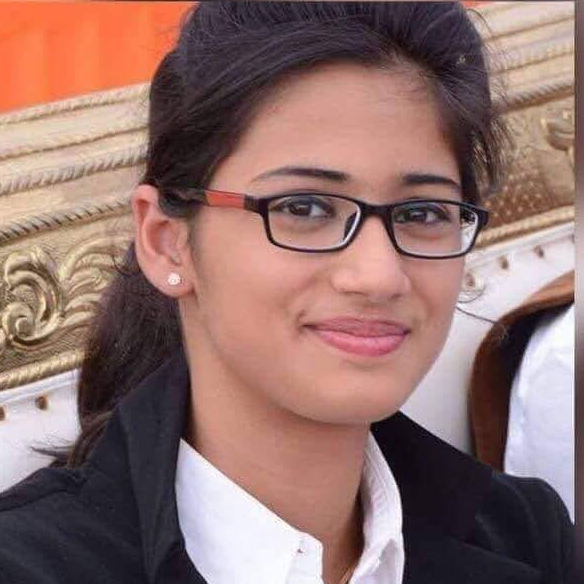 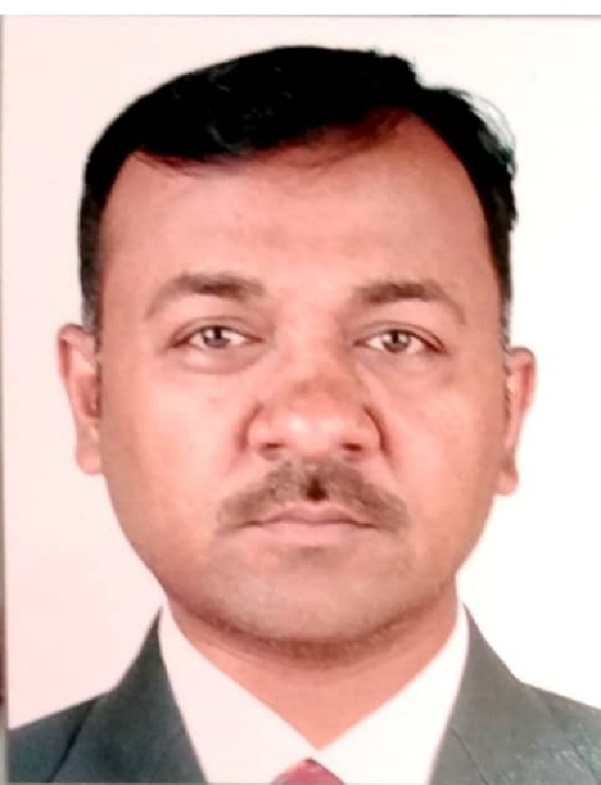 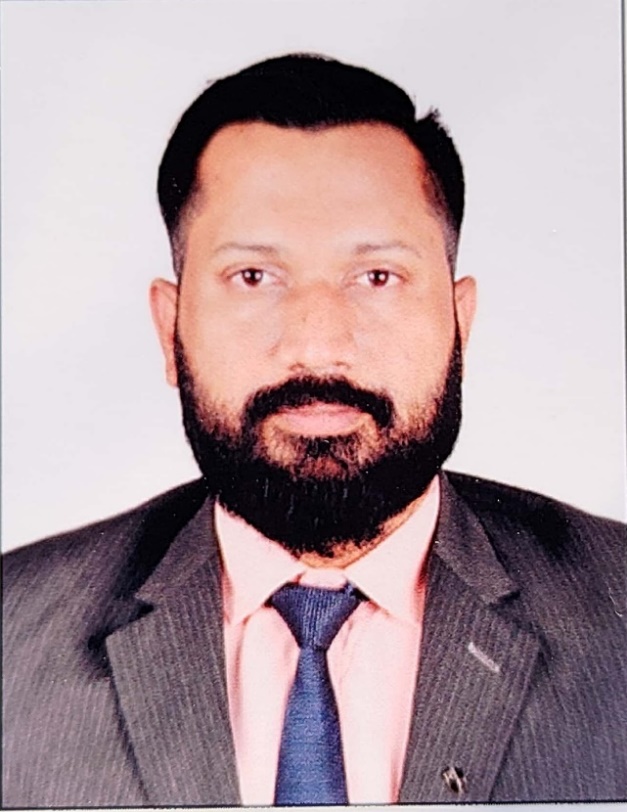 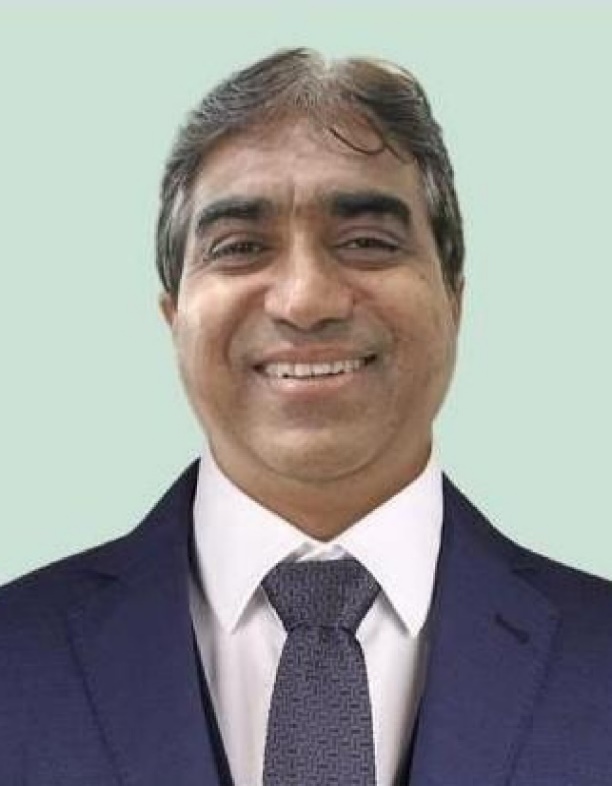 Asif Siddiqui
Saleem Rana
Shakeel Nadaf
Maryam Siddiqui
Farhana Siddiqui
CLO
CAO
CEO
CFO
COO
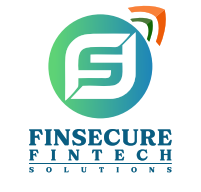 FinSecure
Fintech 
Solutions
Thank You!
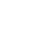 Contact Us
Everest Cantu
Connect@Finsecurefintech.com
MumbaiHO@Finsecurefintech.com
www.Finsecurefintech.com
9699740443
Mira Road Mumbai - 401107